Convolutional Neural Networks (CNNs): 
Deep leaning neural networks for image classification
A typical ANN associates patterns (input and output) defined as vectors.  
	one hidden layer is usually sufficient
	number hidden nodes is typically twice the number of output nodes
	network is “fully connected”
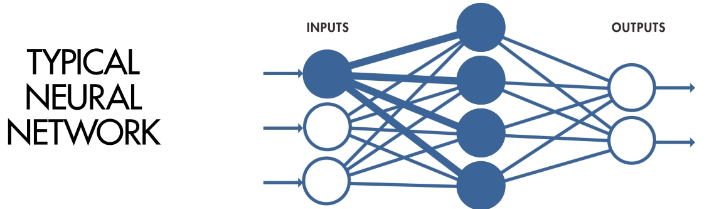 Deep learning ANNs have more hidden layer but still have vector input and output and are fully connected.
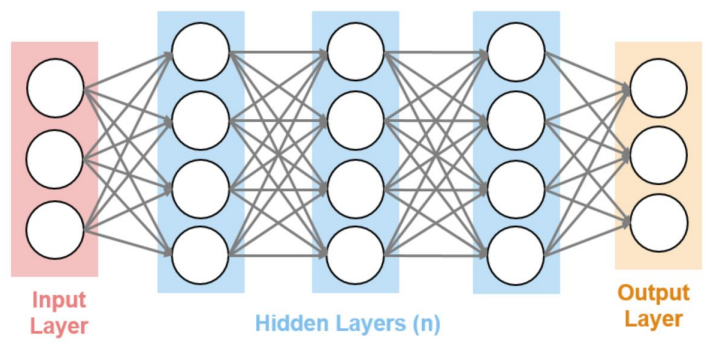 CNNs for image classification associates a pattern defined by an input array 
with an output vector of class labels.
Class labels
Input array (image pixels)
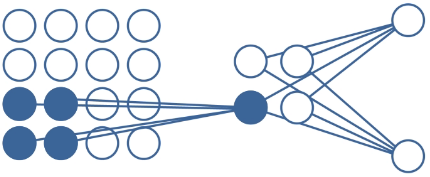 Hidden layers
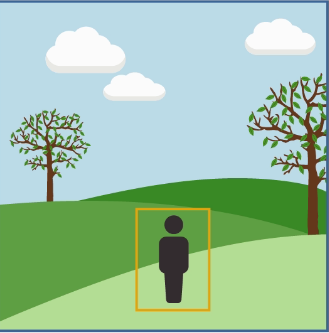 CNNs differ from traditional ANNs in 4 ways

Local receptive fields
Shared weights and biases
Activation and pooling
Transfer learning
Input array is not fully connected to hidden layer
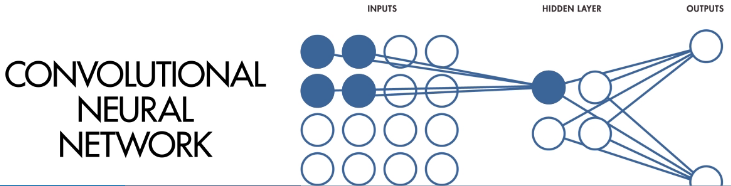 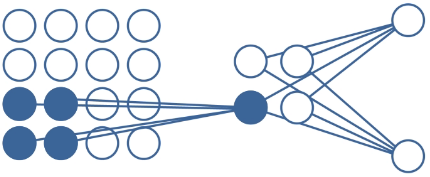 Parts of input array called local receptive fields (LRFs) are 
connected to specific nodes in the hidden layer.
Sweeping LRFs across the input array creates a feature map 
in the hidden layer.  Convolution accomplishes feature mapping 
efficiently; hence the name CNN
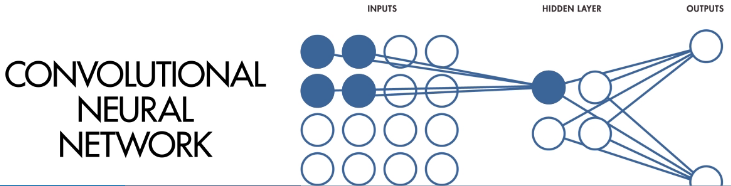 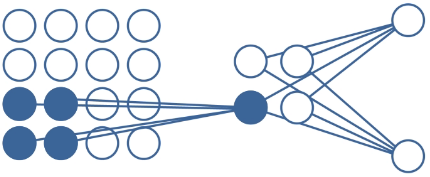 Shared weights and biases
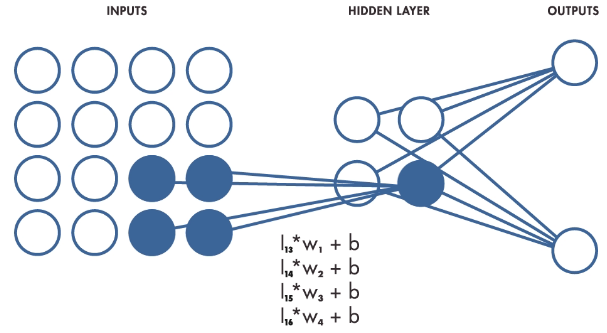 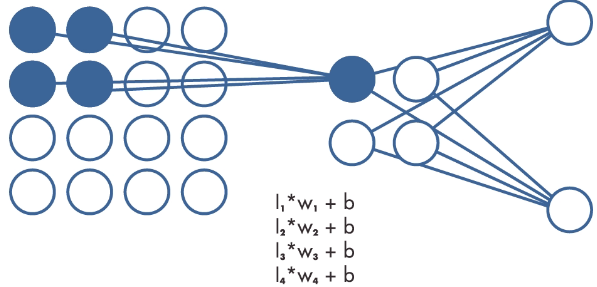 All the local receptive fields are connected to their respective hidden node 
by the same set of weights (w1-w4) and bias (b).  
This makes the image analysis translationally invariant.  
Whatever the weights are trained to detect can be anywhere in the image.
Input arrays can be very large. Activation and pooling is a way to effectively reduce the size of the input array and the number of weights and biases that need to be determined from a training set.

The ReLU activator shown below changes negative input values to zero.
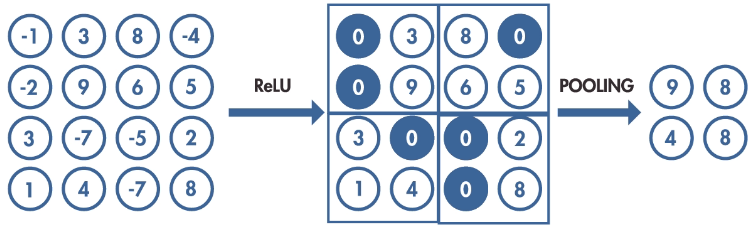 Pooling partitions the input array into regions and takes the largest input value in the region as the input for that region.
 
Example below reduces the size of the input array from 4x4 to 2x2, which decreases size and resolution of feature maps
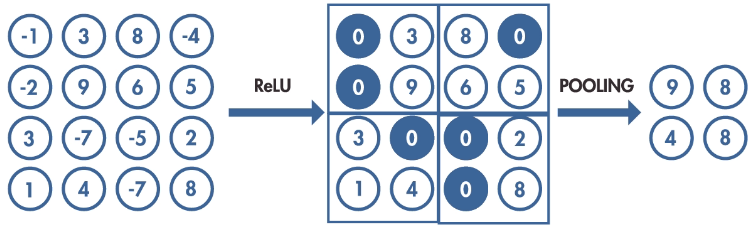 CNNs have many hidden layer to obtain feature maps of many input regions
After many cycles of convolution, ReLU activation, and pooling for multiple regions of the image, feature maps are classified to obtain class likelihoods. In example shown below, likelihood of car should be much greater than likelihood of other classes.
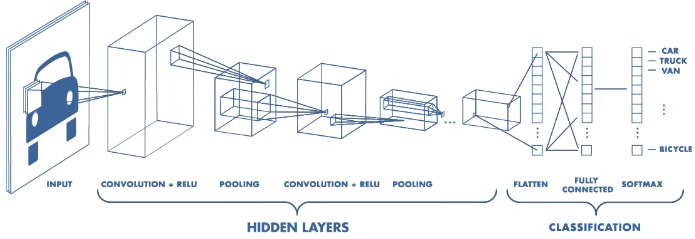 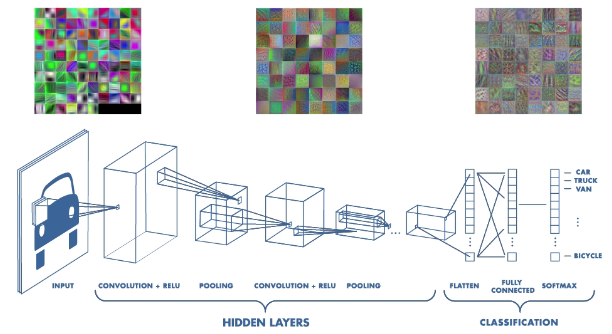 Image processing by CNNs is hierarchal.  Early hidden layer may only detect edges.  Hidden layers closer to classification detect more complex features
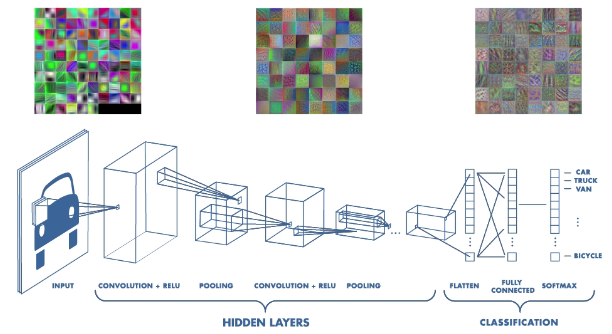 Features in hidden layers near the classifier will not be recognizable. We can trace then back to the image and quantify their importance in the classification.
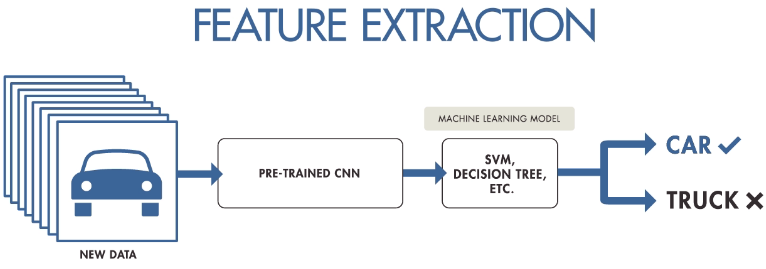 Flattened and fully connected output can drive different types of machine learning classifiers to realize specific advantages, like SVM for wide margins or decision trees for explainable results.
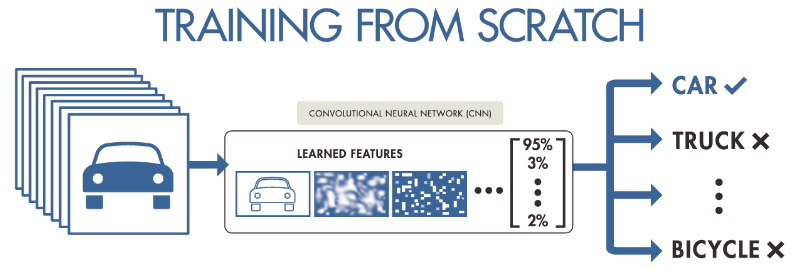 Training from scratch gives the most accurate predictions but 
requires many images and large computational resources.
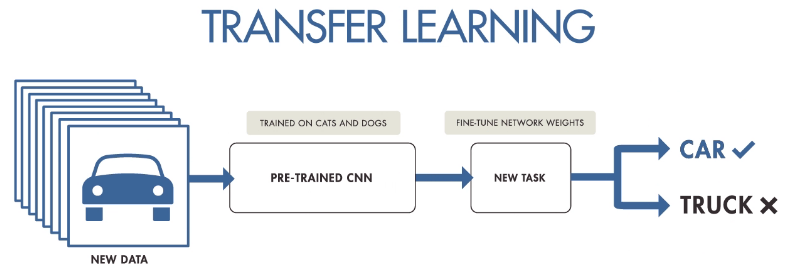 A pre-trained CNNs that embodies fundamentals of image segmentation, like edge detection, can be refined to identify many types of objects with less data and computational resources than training from scratch.

Example: transfer learning for trash classification
	step 1 choose a pretrained network
	step 2 get training images
Select a pre-trained network. Many choices are available in MATLAB
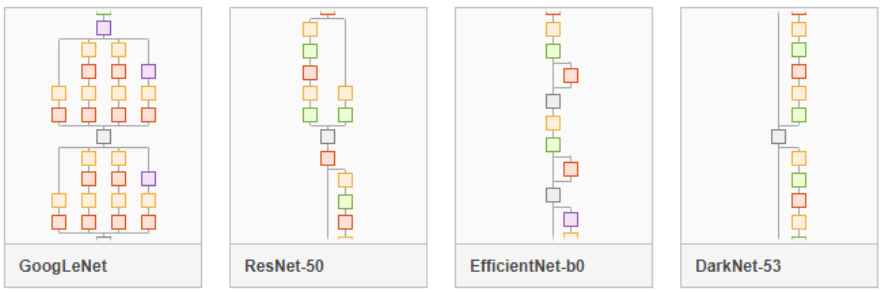 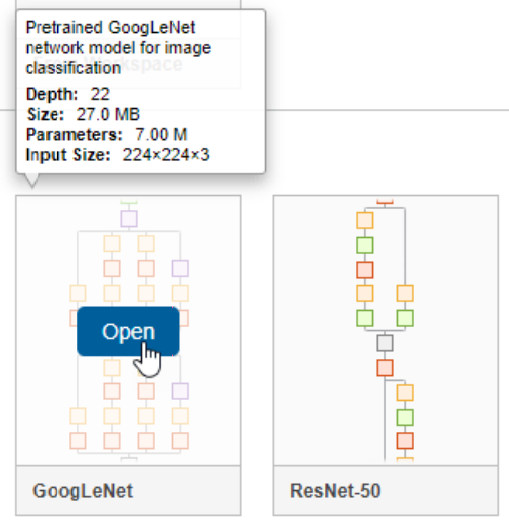 Try GoogLeNet
A database of trash images is available for training: 2390 images in 5 classes, 
cardboard, glass, metal, paper, and plastic
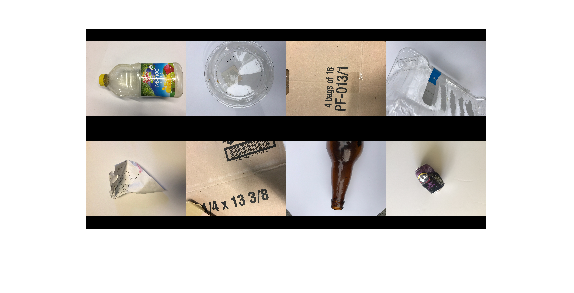 We will use this database to create a MATLAB object called a “datastore”.
Datastores
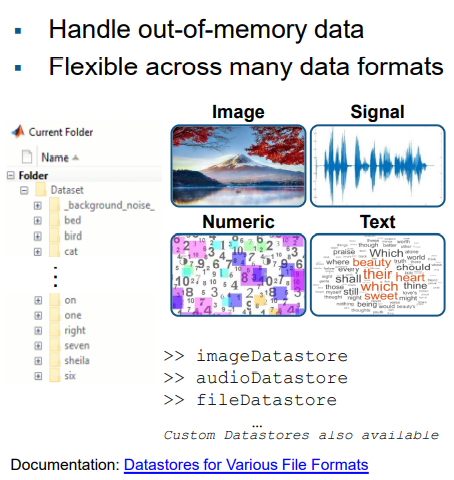 trashnet datastore: 2390 images in 5 classes
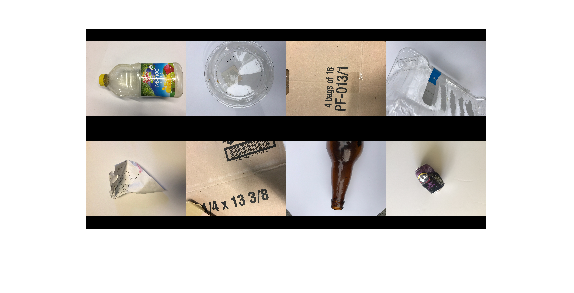 Training and testing images are the computational bottle neck.
Look for a public dataset related to your problem (e.g., Flowers, trashnet, etc.)
If all else fails, create your own database.
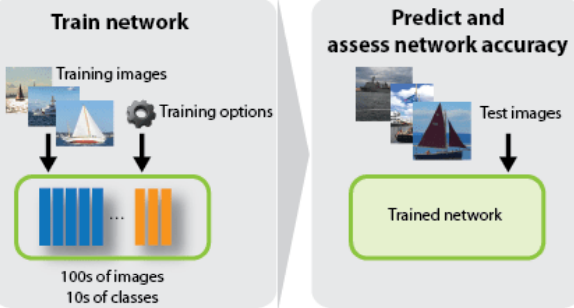 Creating training and/or testing images: labeled bounding boxes isolate the subject
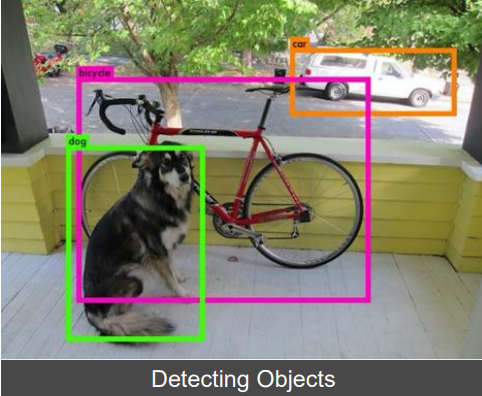 Video input to apps for automated image collection, bounding, and labeling
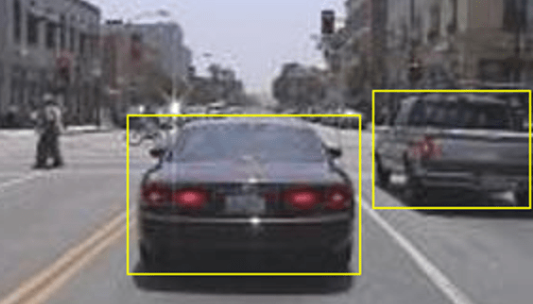 MATLAB has apps for several types of labeling tasks
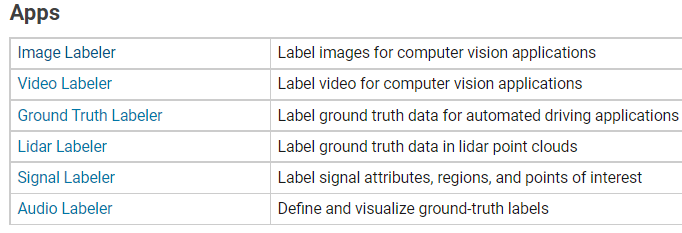 Data augmentation and/or synthesis will likely be required.
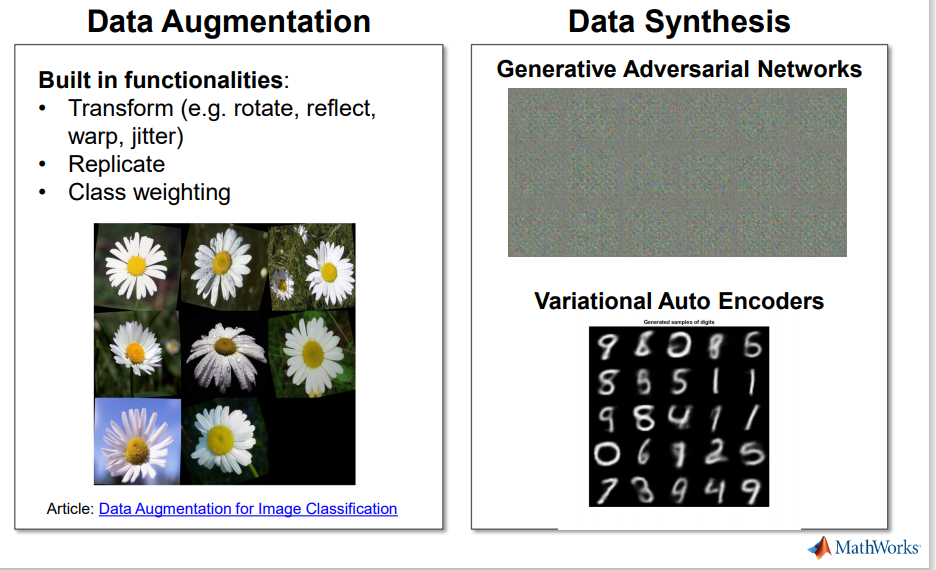 Data Augmentation for Image Classification Applications Using Deep Learning » Deep Learning - MATLAB & Simulink (mathworks.com)
Data augmentation
Augmentation enables you to train networks to be invariant to distortions in image data. For example, you can add randomized rotations to input images so that a network is invariant to the presence of rotation.

augmentedImageDatastore provides a convenient way to apply a limited set of augmentations to 2-D images for classification problems.


The augmented datastore contains the same number of images as the original image datastore.

augmentedImageDatastore applies the transformations when reading the datastore.
 
Each time you read an image you get a random combination of the augmentations defined.
Defining a data augmentation schemes
imageAugmenter = imageDataAugmenter('RandRotation',[-90 90],'RandScale',[1 2], 'RandXReflection', true);

This scheme applies random rotation between [–90,90] degrees. random scaling between [1,2], and random reflections.

Pass imageAugmenter to function augmentedImageDatastore to create an augmented datastore for training
Network training with an augmented image datastore
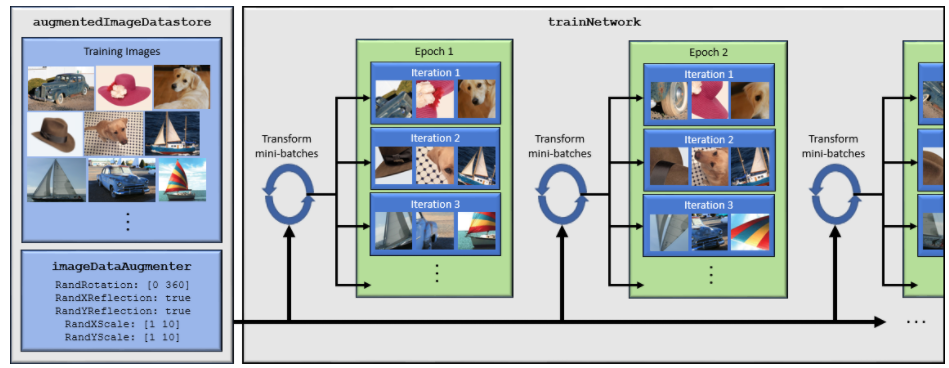 Datastore randomly perturbs the training data for each epoch. Each epoch uses a slightly different data set, but the actual number of training images in each epoch does not change.
Transfer training workflow
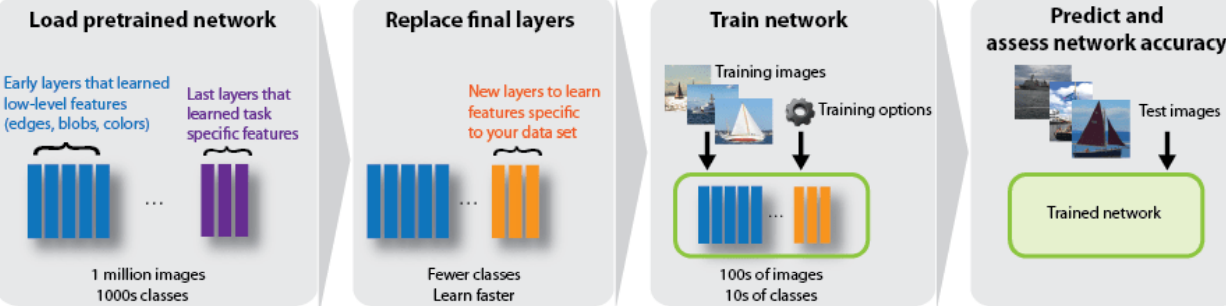 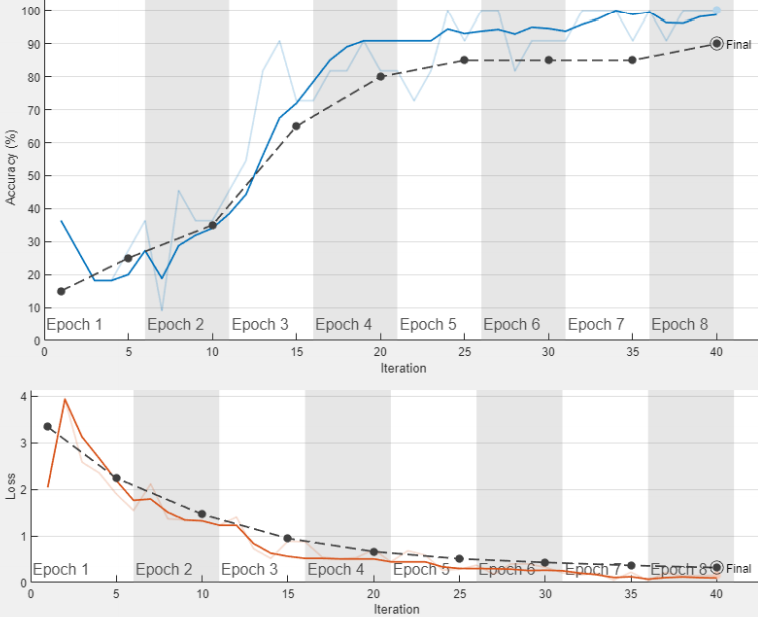 MATLAB tools to 
monitor training
Transfer learning using googlenet and the trashnet database
In the folder that contains the trash images, create the datastore
trashImds = imageDatastore(‘C:\Users\jhmiller\Documents\MATLAB\MATLAB CNN\trashnet5F’,
'IncludeSubfolders',true,'LabelSource','foldernames’);

	Get number of objects, number of classes, and display objects per class as a histogram
numObs = length(trashImds.Labels); disp(numObs)
numClasses=numel(categories(trashInds.Labels)); disp(numClasses)
histogram(trashImds.Labels)
set(gca,'TickLabelInterpreter','none’)
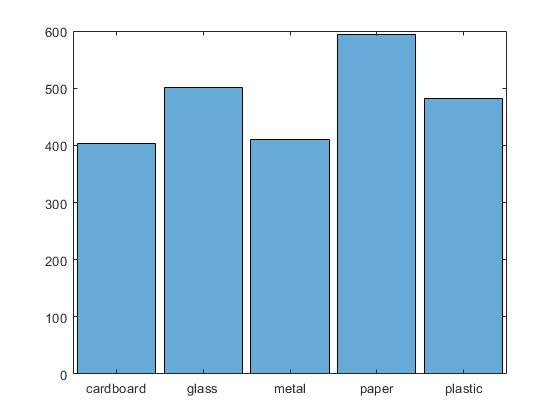 Displays 8 random images to check the content of the datastore
numObsToShow = 8;
idx = randperm(numObs,numObsToShow);
imshow(imtile(trashImds.Files(idx),'GridSize',[2 4],'ThumbnailSize',[100 100]))
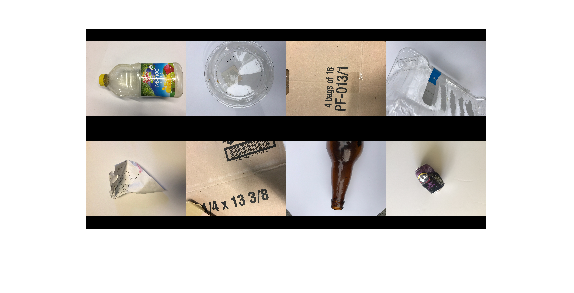 Displays 8 random images of a particular class
class = "plastic";
idxClass = find(trashImds.Labels == class);
idx = randsample(idxClass,numObsToShow);
imshow(imtile(trashImds.Files(idx),'GridSize',[2 4],'ThumbnailSize',[100 100]))
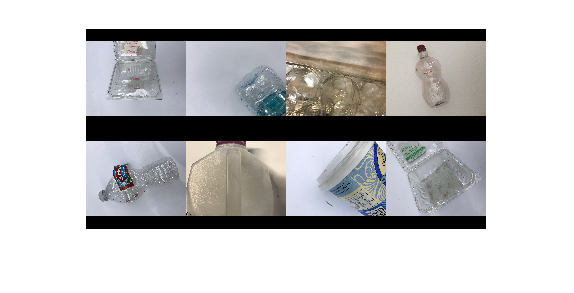 Split data into training and testing files, get the pretrained network, define image augmentation, and create an augmented datastore
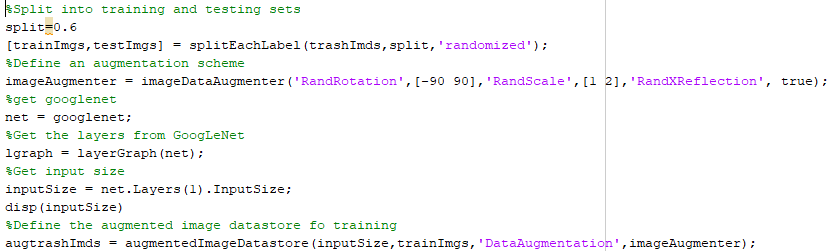 Modify googlenet
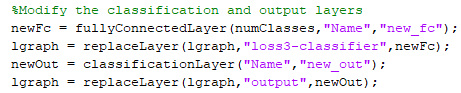 Train the network, Resize the testing images, Classify the test images, Report accuracy and confusion matrix
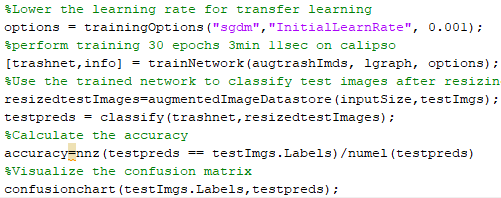 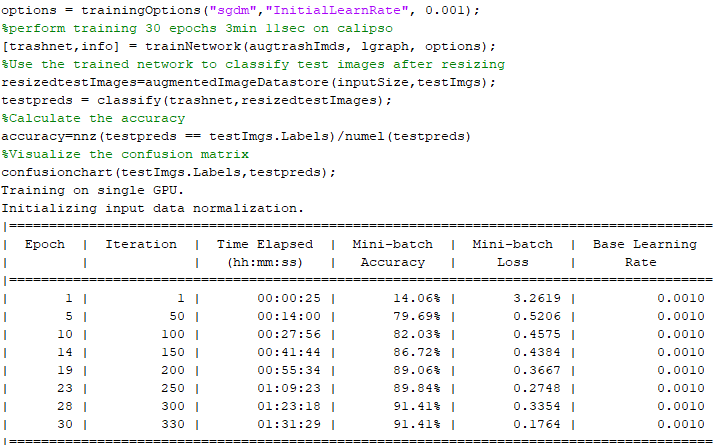 Runtime with a single GPU
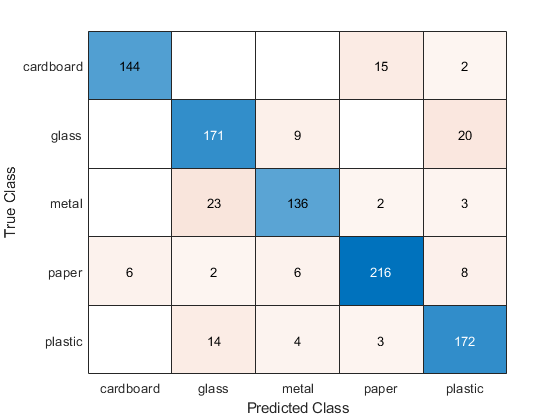 Use confusion matrix to get 
class specific accuracies:
Cardboard = 0.894
Glass = 0.855
Metal = 0.829
Paper = 0.908
Plastic = 0.891
Assignment 14 : CNN for flower classification
Use the images in the test Flowers folder on the class web page to do create a CNN to identify flower images by transfer learning on googlenet. Use the same imageAugmenter as in lecture slides for trashnet. Use 50/50 split of training and testing images. Report the number of objects, number of classes, image size, random sample of image data, overall accuracy, the confusion matrix, and the accuracy of each class.

You will need to add on the Deep Learning Toolbox Model for Googlnet to do transfer leaning using googlenet